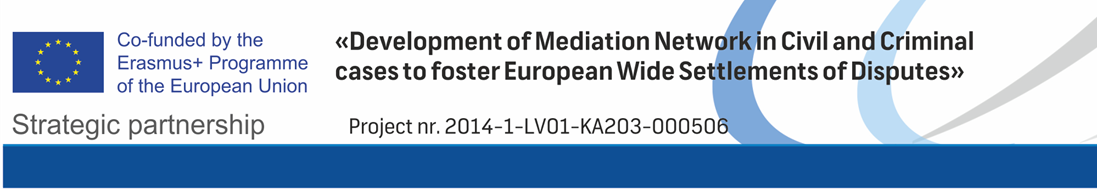 Neringa Toleikytė
Mediation Principles
The goal of mediation
The goal of mediation is to reach a solution that is mutually acceptable to all concerned parties and this process is based on special principles which are essential for forging agreed and binding solution.
The mediator, in contrast to the arbitration or judge, has no power to impose an outcome on disputing parties, instead he or she tries to reach a resolution of a particular conflict through various tactics, strategies and methods that further dialogue, discussion, concession, compensation and understanding between the disputants.
The key principles of mediation are the following: 
1. Principle of Freedom or Private Autonomy.
2. Principle of Confidentiality.
3. Principle of Cooperation.
4. Principle of Neutrality.
5. Equality of Parties.
Important!
the rules of mediation and its principles should be carefully explained in the beginning of the mediation process
Principle of Freedom or Private Autonomy
parties will play a major role in mediation
the process and the agreements reached are solely guided by the will of the parties
participants and the mediator are always free to withdraw
Principle of Confidentiality and Neutrality
what is said or written during the proceeding of mediation can not be used in later, possible court proceedings.
relations between a party and a mediator, a mediator and a judge (in charge of the matter), and in relation to the public, or social control
reasonable expectations of the parties with regard to confidentiality
Principle of Cooperation
to participate in good faith and cooperate
the parties have to be willing to allow a neutral third party to help them to reach a acceptable agreement
mediator should encourage both parties in the dispute to understand the other person’s perspective
Principle of Neutrality
mediator must conduct the mediation in an impartial and neutral manner
mediator should not give advice or suggesting solutions
mediators must remain neutral as to the outcome of a mediation at all times
neutrality or impartiality of a mediator should ensure that the parties accept mediator as a person who is sincerely dedicated to resolving the dispute
Equality of Parties
each party has equal opportunities to participate in mediation
the parties must be must be properly represented when it is needed
Thank You!
Neringa Toleikytė
Vilnius University Faculty of Law
neringa.toleikyte@gmail.com
+370 614 24694
Vilnius, Lithuania